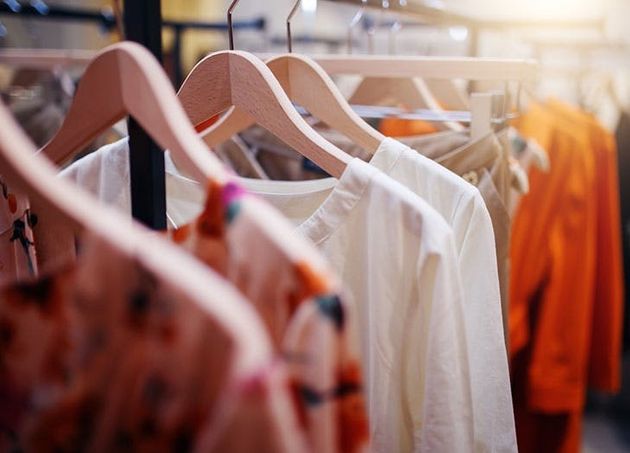 Modest Apparel
1 Timothy 2:9-10
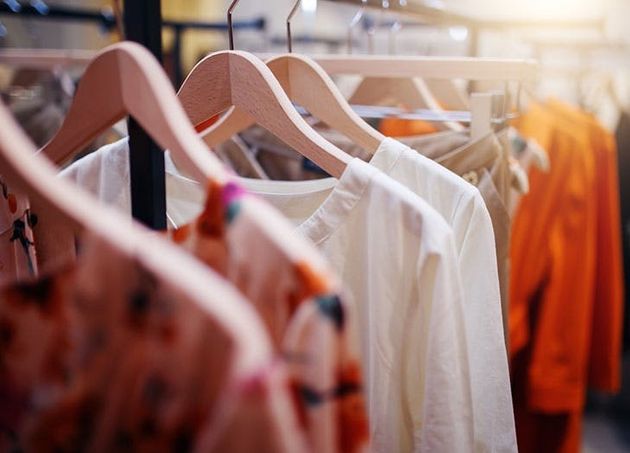 1 Timothy 2:9-10
9 in like manner also, that the women adorn themselves in modest apparel, with propriety and moderation, not with braided hair or gold or pearls or costly clothing, 10 but, which is proper for women professing godliness, with good works.
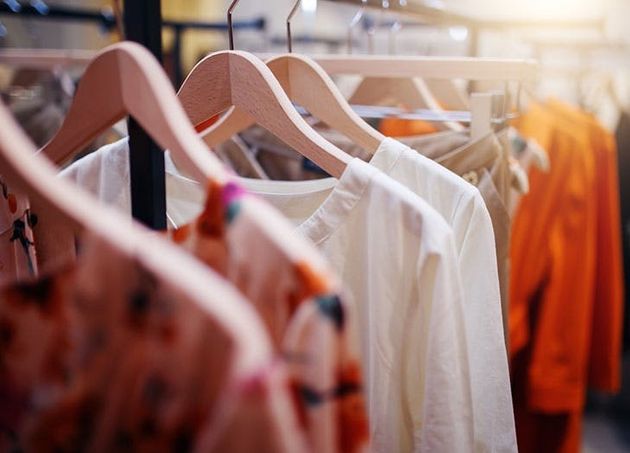 1 Timothy 2:9-10
9 in like manner also, that the women adorn themselves in modest apparel, with propriety and moderation, not with braided hair or gold or pearls or costly clothing, 10 but, which is proper for women professing godliness, with good works.
Adorn – to arrange, to put in order
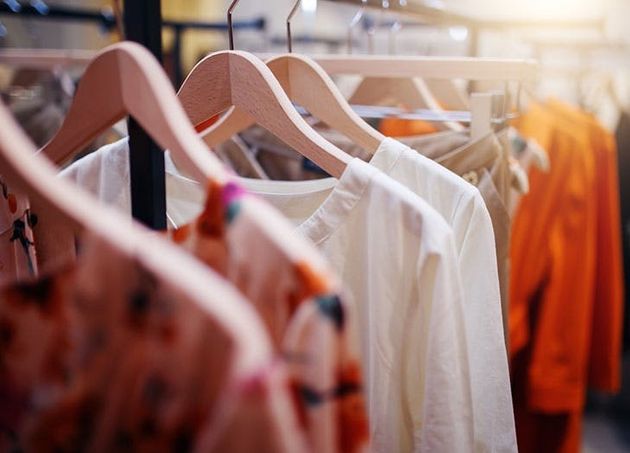 1 Timothy 2:9-10
9 in like manner also, that the women adorn themselves in modest apparel, with propriety and moderation, not with braided hair or gold or pearls or costly clothing, 10 but, which is proper for women professing godliness, with good works.
Adorn – to arrange, to put in order
Modest apparel – well-arranged or orderly dress, attire, clothes
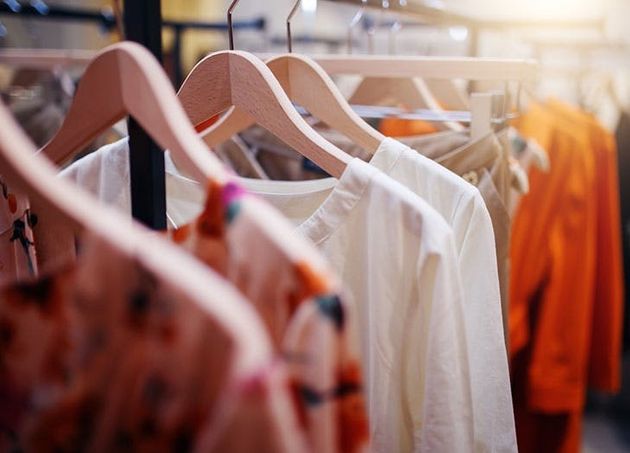 1 Timothy 2:9-10
9 in like manner also, that the women adorn themselves in modest apparel, with propriety and moderation, not with braided hair or gold or pearls or costly clothing, 10 but, which is proper for women professing godliness, with good works.
Propriety (shame fastness) – downcast eyes, bashfulness, being modest
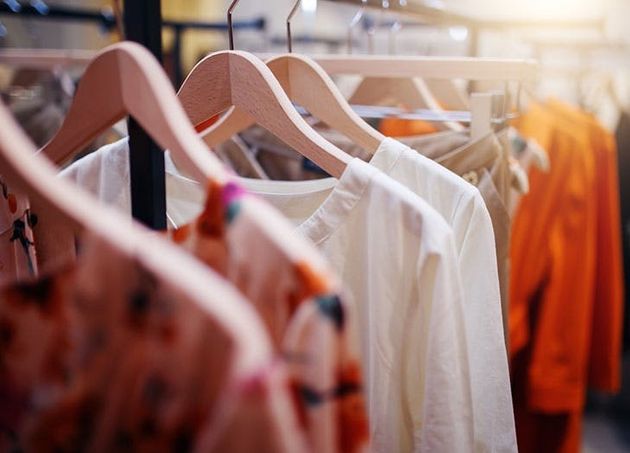 1 Timothy 2:9-10
9 in like manner also, that the women adorn themselves in modest apparel, with propriety and moderation, not with braided hair or gold or pearls or costly clothing, 10 but, which is proper for women professing godliness, with good works.
Propriety (shame fastness) – downcast eyes, bashfulness, being modest
Moderation – soundness of mind, self-control, sound judgement
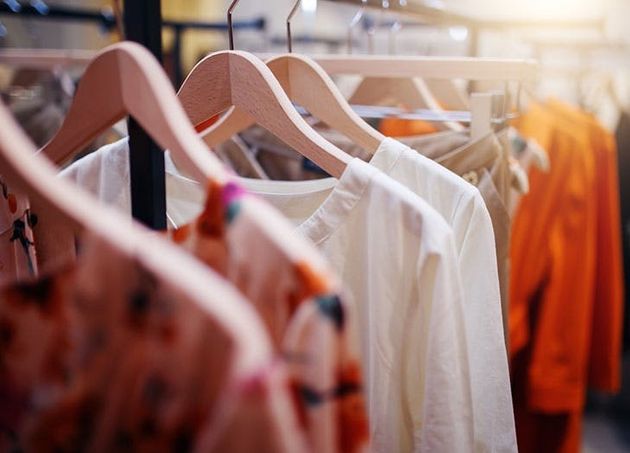 1 Timothy 2:9-10
9 in like manner also, that the women adorn themselves in modest apparel, with propriety and moderation, not with braided hair or gold or pearls or costly clothing, 10 but, which is proper for women professing godliness, with good works.
Proper – to suit up, becoming, seemly, fit
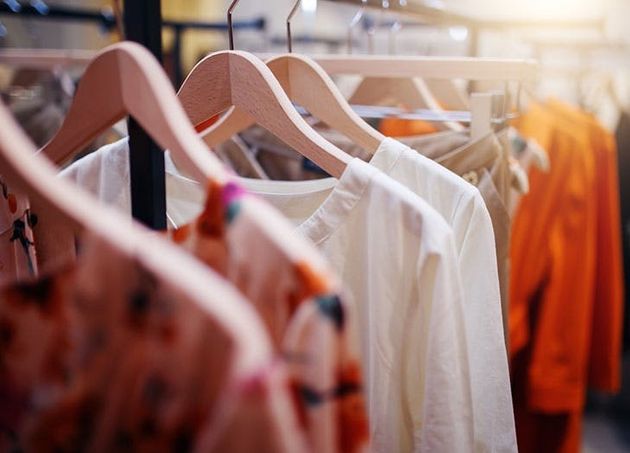 1 Timothy 2:9-10
9 in like manner also, that the women adorn themselves in modest apparel, with propriety and moderation, not with braided hair or gold or pearls or costly clothing, 10 but, which is proper for women professing godliness, with good works.
Proper – to suit up, becoming, seemly, fit
Professing godliness – to announce or proclaim fear or reverence toward God
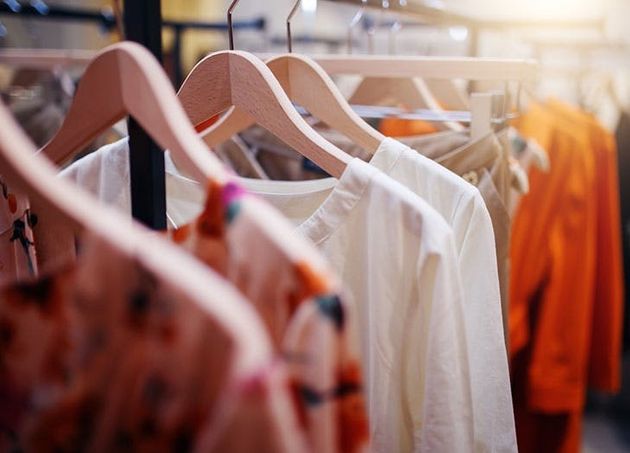 1 Timothy 2:9-10
9 in like manner also, that the women adorn themselves in modest apparel, with propriety and moderation, not with braided hair or gold or pearls or costly clothing, 10 but, which is proper for women professing godliness, with good works.
Good works – benefit or well deeds, doing, labor
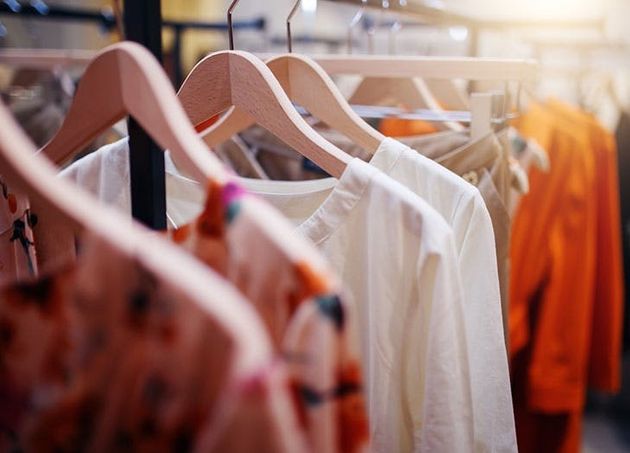 1 Timothy 2:9-10
9 in like manner also, that the women adorn themselves in modest apparel, with propriety and moderation, not with braided hair or gold or pearls or costly clothing, 10 but, which is proper for women professing godliness, with good works.
There is a proper way to dress and there is an improper way to dress
Deuteronomy 29:29 – What has been revealed is so we may do the words of the law
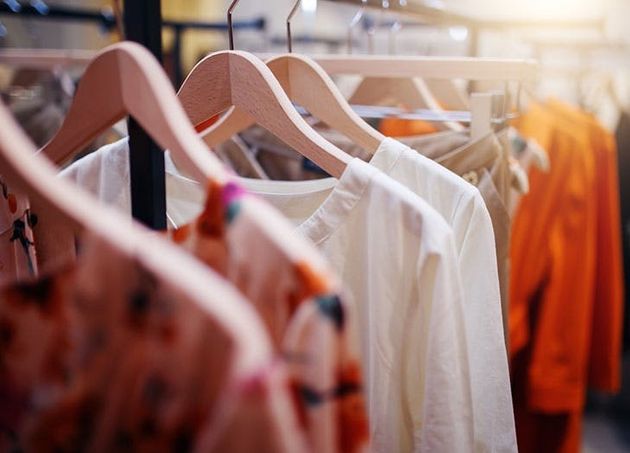 1 Timothy 2:9-10
9 in like manner also, that the women adorn themselves in modest apparel, with propriety and moderation, not with braided hair or gold or pearls or costly clothing, 10 but, which is proper for women professing godliness, with good works.
There is a proper way to dress and there is an improper way to dress
Romans 4:15 – No law  No transgression
1 John 3:4 – Sin is lawlessness
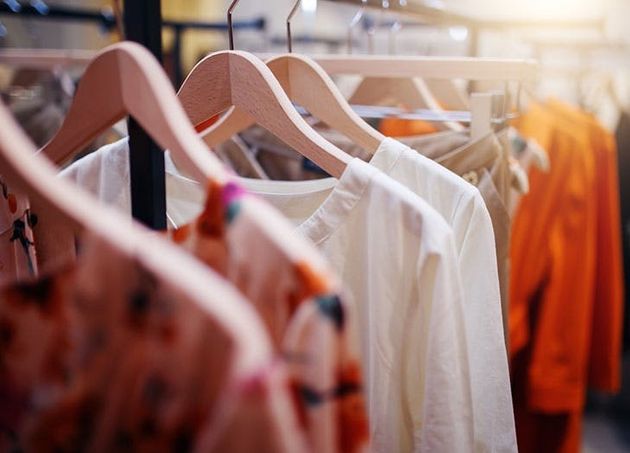 Foundational Principles
The word of God is complete
John 16:12-15 – All truth was going to be revealed
Acts 2:1-4 – All truth was revealed
1 Corinthians 13:9-12 – God’s word has been completed
Jude 3 – The faith was once and for all delivered to the saints
Galatians 1:8-9 – We are not to change the word that has been delivered
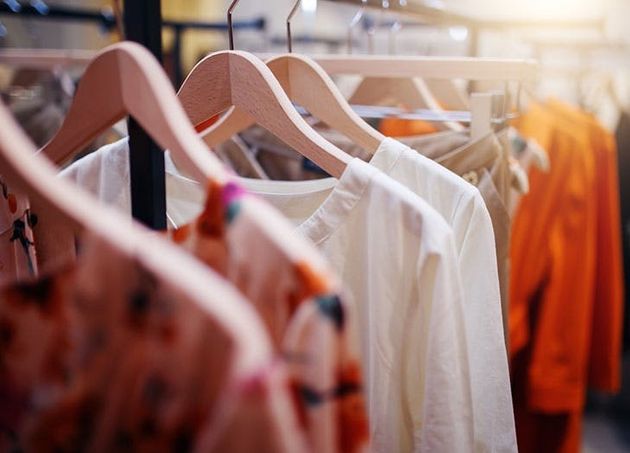 Foundational Principles
We can know the will of God
Ephesians 3:3-5 – We may understand when we read what the apostles wrote down what was revealed to them
2 Timothy 3:16-17 – All scripture properly equips man for every good work
Ephesians 5:17 – We are to know what the will of God is
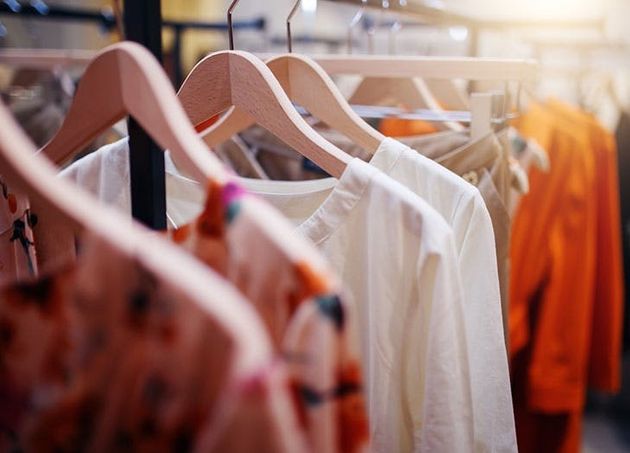 Foundational Principles
The word of God does not change
1 Peter 1:22-25 – The word of God abides forever 
It does not change as time and culture changes
It is not circumstantial, does not change based on circumstances or situations
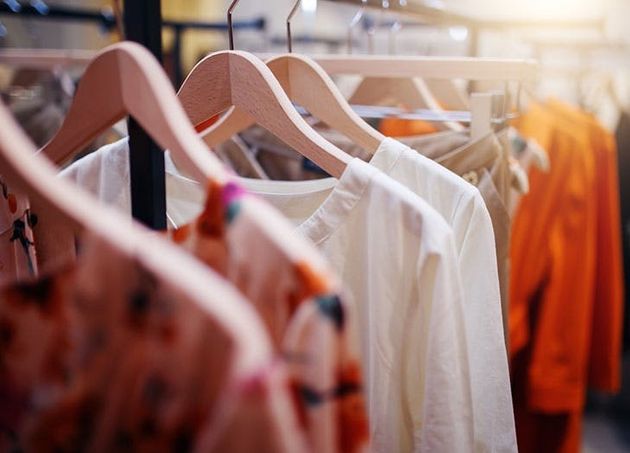 Foundational Principles
We are not our own
1 Corinthians 7:23 – We were bought at a price
1 Peter 1:18-19 – The price was the precious blood of Jesus
Romans 6:12-18 – We have a new master (righteousness)
Matthew 7:21-23 – We are to obey the words of the God
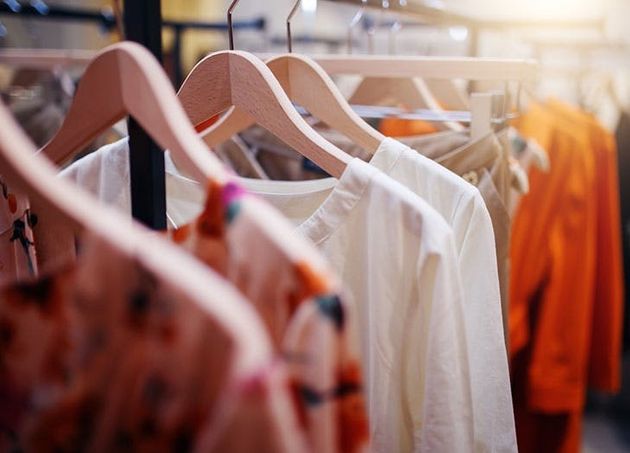 Foundational Principles
We are not our own
1 Peter 1:13-16 – We are to be holy
V.17 – We are to conduct ourselves properly
1 Corinthians 6:19-20 – We are not our own and our body is to glorify God
Romans 12:1-2 – We are not to conform to the world
Proverbs 7:10 – Our attire says something about us
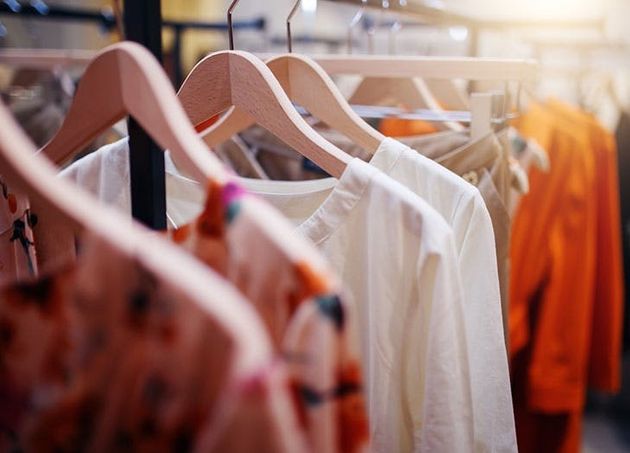 Principles of Nakedness
Can mean totally bare or completely uncovered
Genesis 2:25; 3:7 – Adam and Eve were naked with no covering
Job 1:21; Ecclesiastes 5:15 – Returning naked to the womb
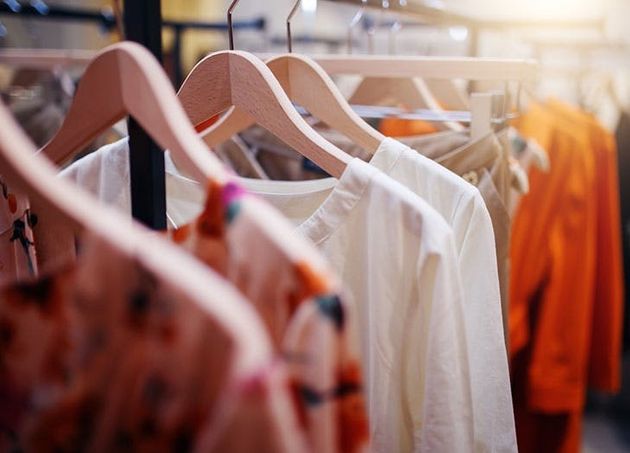 Principles of Nakedness
Can mean partially covered but not sufficient
Genesis 3:10 – Adam and Eve covered themselves
There is a sense in which we can cover certain parts of the body but still show nakedness
Isaiah 47:1-3 – The uncovering of the thigh is considered nakedness
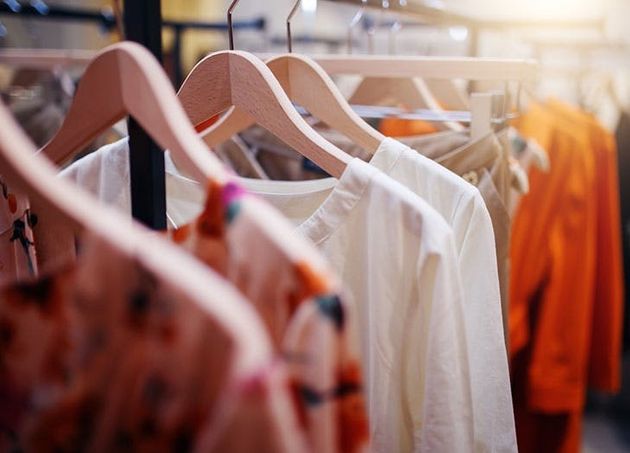 Principles of Nakedness
Showing one’s nakedness is shameful
Genesis 3:8-10 – Adam and Eve hid from God because they were naked
Genesis 9:20-27 – When Noah was uncovered, he had to be covered by his sons
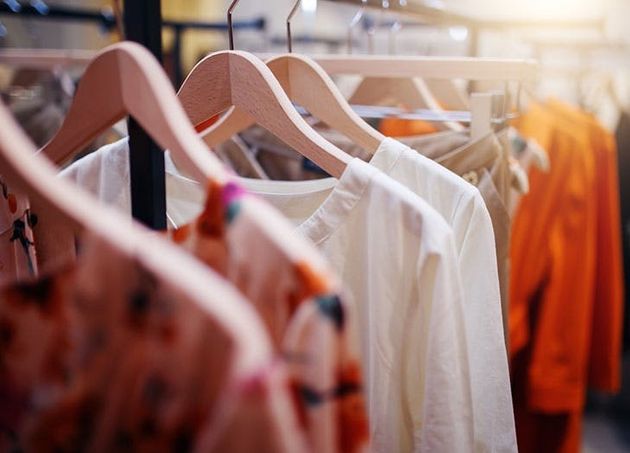 Principles of Nakedness
Showing one’s nakedness is shameful
Revelation 3:18; 16:15 – Nakedness is shameful 
1 Timothy 2:9-10 – We are to dress with propriety (shame fastness) so that which is shameful (nakedness) is not revealed